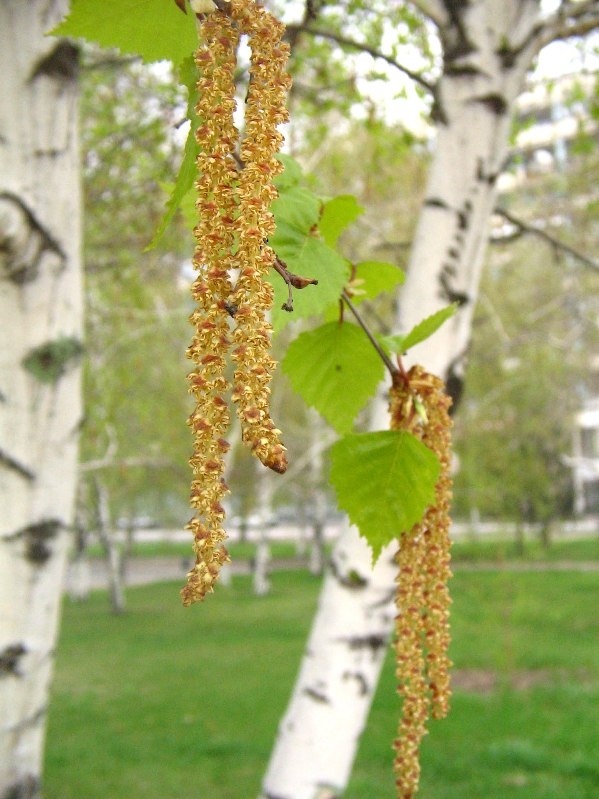 Любовь к родной природе – один из вернейших признаков любви к своей стране.
Домашнее заданиес.39 упр. 344